Promovarea diversității culturale în mediul academic. 
Dialogul intercultural între studenții locali și străini
"Dialogul intercultural nu înseamnă doar toleranță, ci și învățare reciprocă și respect."
Amartya Sen
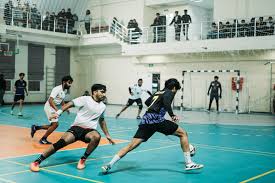 Activitate organizată în cadrul subprogramului ,,Integrarea socioculturală a studenților străini prin activități sportive, turistice și de agrement”, cod 060102
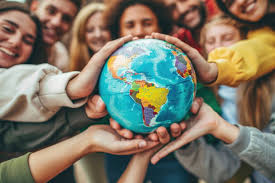 Beneficiile diversității culturale pentru studenți
Creșterea gradului de adaptabilitate și flexibilitate interculturale
1
Dezvoltarea abilităților de comunicare interculturală
2
Diversitatea culturală ajută la combaterea prejudecăților și stereotipurilor vizavi de studenții străini
3
Activități pentru promovarea diversității culturale
Activități pentru promovarea diversității culturale în mediul academic
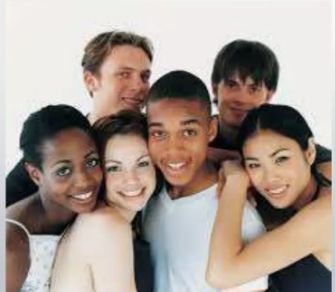 Dialogul intercultural - un produs al globalizării, schimb de idei, valori și experiențe între persoane din diferite culturi, având ca scop înțelegerea reciprocă și colaborarea armonioasă. 
	Prin promovarea interacțiunii între culturi, putem contribui la o lume mai tolerantă, incluzivă și deschisă diversității.
Dialogul intercultural-cheia unei societăți armonioase
Dialogul intercultural între studenții locali și străini joacă un rol central în acest proces. Universitățile, ca spații diverse, sunt locuri unde studenții din diferite colțuri ale lumii se pot întâlni,face schimb de culturi, înțelege mai profund diversitatea globală.
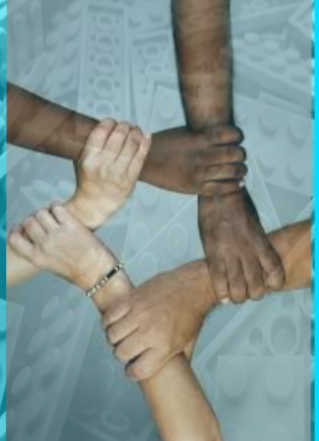 Importanța dialogului intercultural
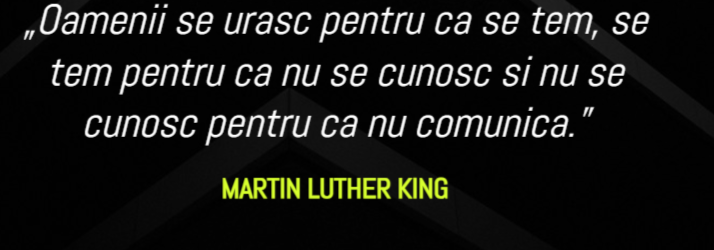 Promovarea dialogului intercultural academic
Într-o lume globalizată, universitățile și instituțiile de învățământ superior joacă un rol esențial în promovarea dialogului intercultural. Prin programe educaționale, schimburi internaționale și inițiative de incluziune, mediul academic poate deveni un spațiu de învățare, colaborare și respect reciproc între culturi.
Cum Putem Promova Dialogul Intercultural?
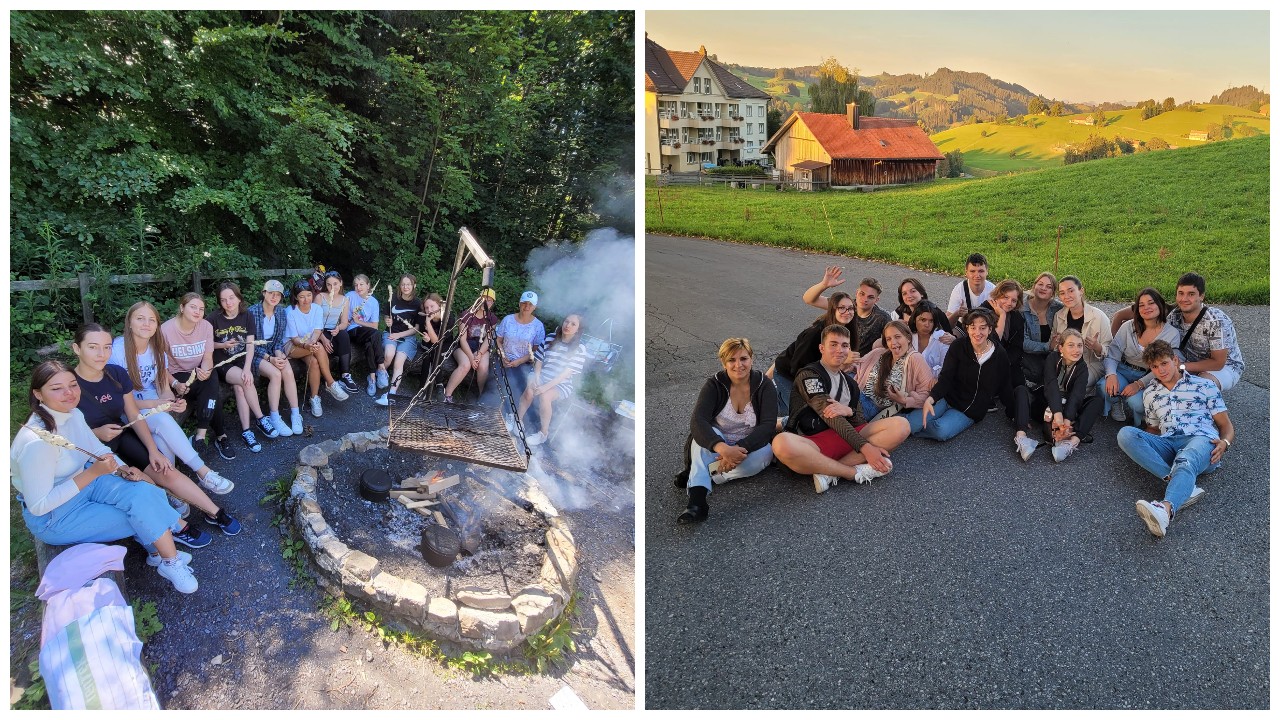 2
Schimburi culturale
4
Media și tehnologie
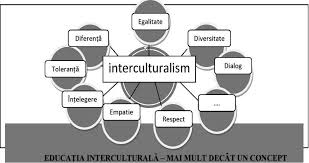 Programe de mobilitate internațională pentru tineri și profesioniști.
Utilizarea platformelor online pentru a facilita discuții interculturale.
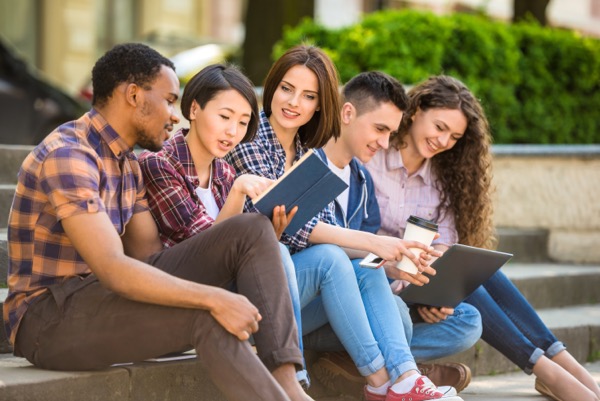 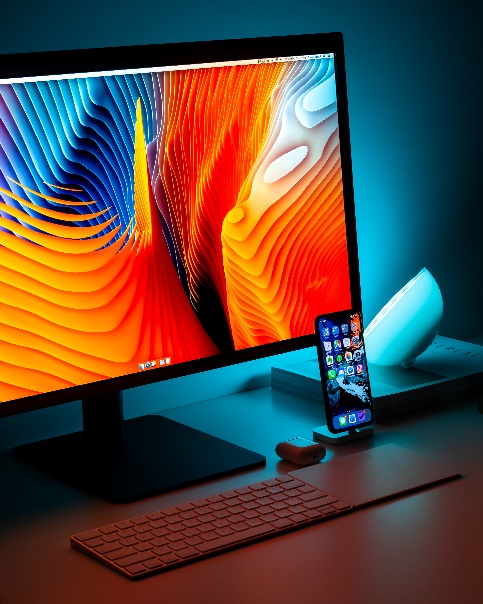 Educația interculturală
3
Turism Cultural,  Patrimonial și sport
1
Introducerea în instituții a unor subprograme despre diversitate.
Crearea de trasee tematice care evidențiază diversitatea culturală (ex. rutele gastronomice, rutele etnografice).
Promovarea Dialogului Intercultural academic prin Educație interculturală
Cursuri și ateliere educaționale despre integrare, diversitate și comunicare interculturală.
Evenimente tematice (zile ale diversității, expoziții culturale, dezbateri) pentru promovarea schimbului de experiențe.
Programe despre 
diversitate la nivel de instituții
01
02
Promovarea unui limbaj  și a unui comportament non-discriminatoriu în toate activitățile instituției.
Programe de mentorat și schimb de bune practici între persoane din medii culturale diferite.
03
04
Promovarea Dialogului Intercultural la nivel academic prin schimb cultural
Programe de internship și experiență profesională
Programe academice și de schimb educațional
Programe de mobilitate internațională pentru studenți și profesioniști
Programe de voluntariat internațional
Promovarea Dialogului Intercultural prin activități  turistice
Turism cultural – Vizitarea siturilor istorice, muzeelor și monumentelor care reflectă diversitatea culturală.
Festivaluri și evenimente locale – Participarea la festivaluri culturale, parade sau sărbători tradiționale.
Activități turistice interculturale:
Turism rural și ecoturism – Experiențe în comunități locale, unde turiștii pot participa la activități tradiționale.
Turism educațional – Programe de schimb, excursii tematice și tabere de vară cu tematică interculturală.
Studii de caz:
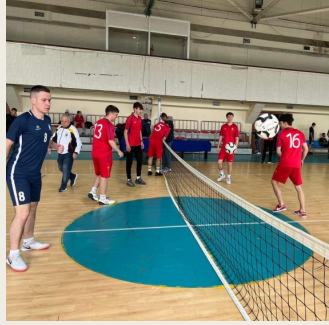 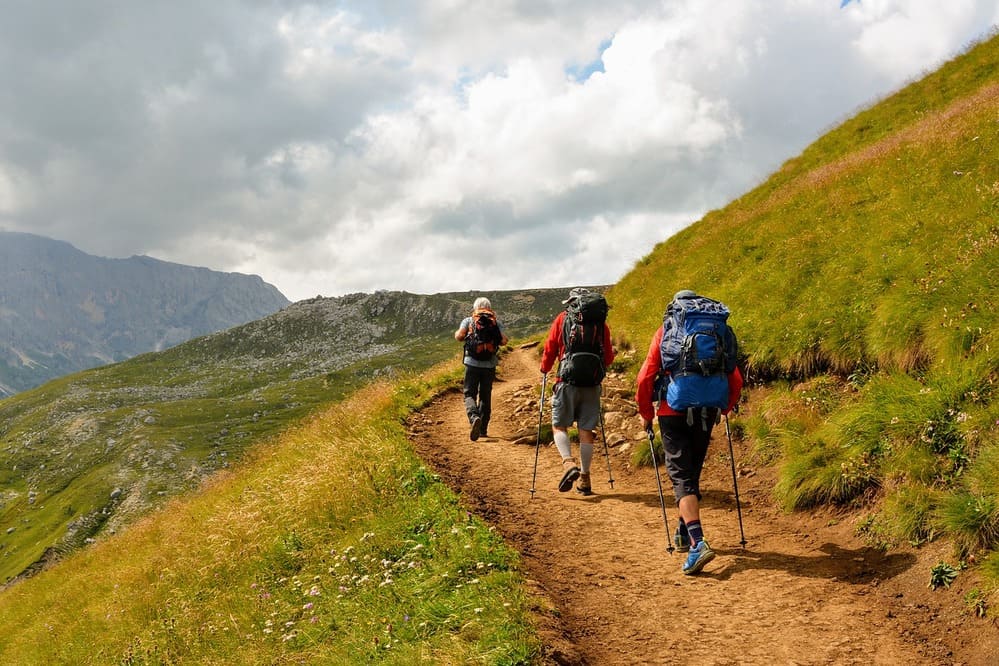 Promovarea Dialogului Intercultural prin activități  sportive, turistice și de agrement în mediul academic
Sesiuni de storytelling intercultural – Participanții își împărtășesc poveștile și tradițiile în jurul unui foc de tabără.
Competiții și jocuri sportive internaționale – Turnee de fotbal, baschet, volei sau alte sporturi care implică echipe mixte cultural.
Tabere de vară cu activități mixte (drumeții, caiac, escaladă, ciclism) – Îmbină aventura cu interacțiunea culturală.
Cursuri de inițiere în sporturi tradiționale – Prezentarea unor sporturi specifice altor culturi (sumo, cricket, capoeira etc.).
Drumeții interculturale – Grupuri mixte care explorează peisaje naturale, discutând despre culturile lor.
Activități sportive și de agrement intercultural:
Promovarea diversității culturale în mediul academic nu doar  îmbogățește viața academică, dar contribuie la formarea unei societăți mai tolerante, deschise și respectuoase față de diversitatea umană. Dialogul intercultural între studenții locali și cei străini este un pilon esențial pentru atingerea acestui obiectiv.
VĂ MULȚUMESC PENTRU ATENȚIE!